Rhetorical Devices
the art of influencing people to believe you
PowerPoint created by Becca Boensch, Wando High School, 2016.
What Are Rhetorical Devices?
They are techniques that an author or speaker uses to persuade the audience or reader into believing what they believe.
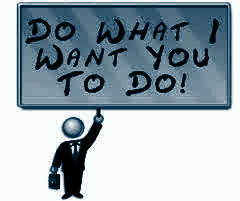 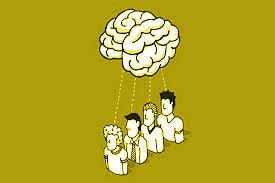 Why do we use them?
Rhetorical devices are most generally used in arguments or debates. The devices help gain support for an individual's argument. It also makes a person a better debater.
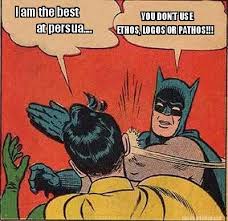 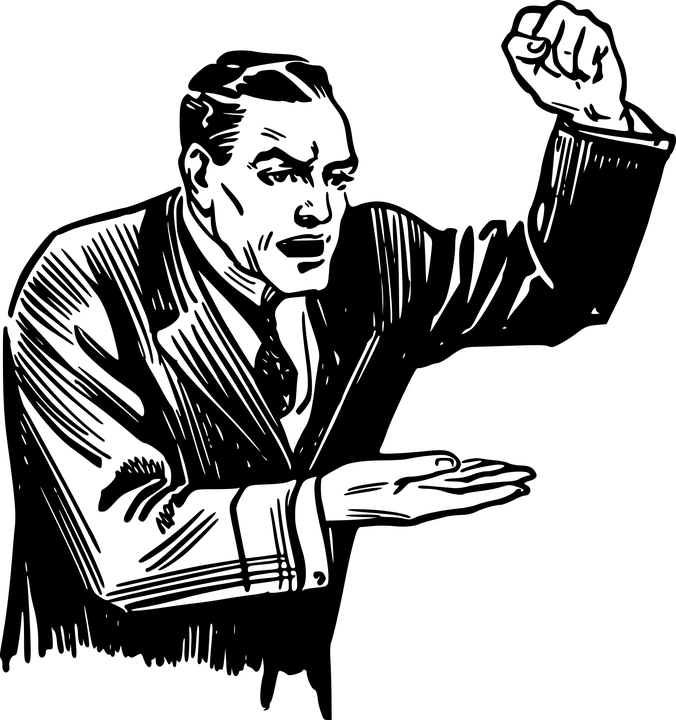 The Devices
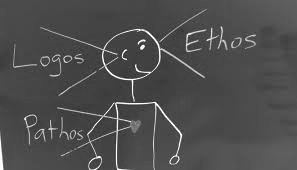 Logos 
Pathos
Ethos
Greek word for “logic”
Logos
Appeals to audience/readers by using logic or reason
How would you do this?
Facts
Evidence
Common Sense
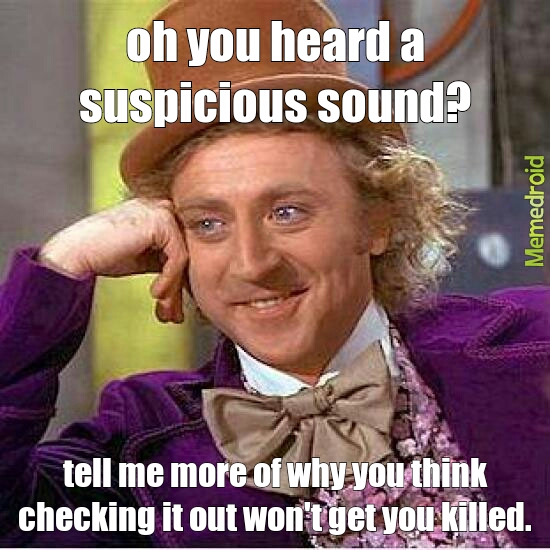 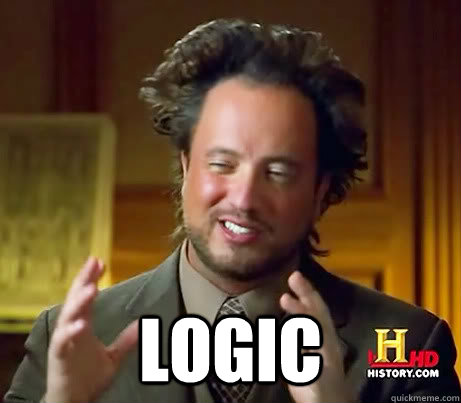 Greek word for “Suffering”
Pathos
Persuades readers/audience by appealing to their emotions
How would you use this?
Sympathy
Empathy
Sadness
Happiness
Anger
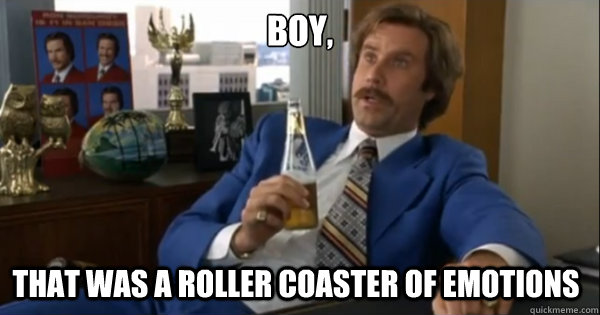 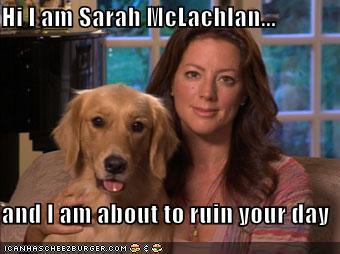 Ethos
Greek word for “Character”
To appeal to the audience/readers based on the author’s/speaker's credibility or character.
How would you use this?
Important title
Popularity
Reputation
Years of experience
Personal experience
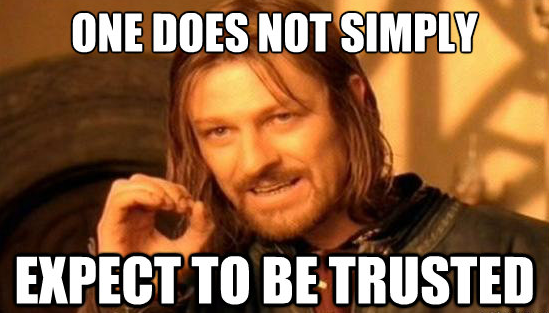 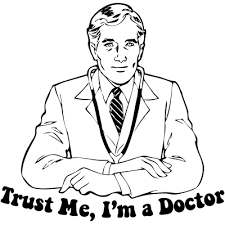 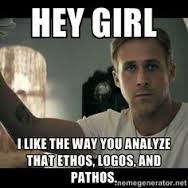 Quick Summary
Rhetorical Devices:
What: devices used to persuade people
Why: To gain supporters for someone's argument
Logos: logic
Pathos: emotions
Ethos: credibility/character
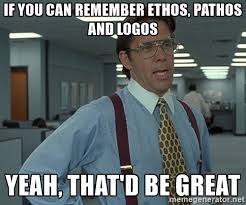 Resources
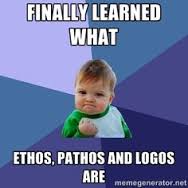 Literarydevices.net
Owl.english.purdue.edu
https://www.youtube.com/watch?v=HxpfkP_KWRA
https://www.youtube.com/watch?v=xq8trrEecGg
https://www.youtube.com/watch?v=SKL254Y_jtc
https://www.youtube.com/watch?v=6HNKqffU3Cc
https://www.youtube.com/watch?v=fx-lyjc7h7Q
https://www.youtube.com/watch?v=PplMjgh_QlM
https://www.youtube.com/watch?v=DcsRPw72sWw